Project: IEEE 802.15 Working Group for Wireless Personal Area Networks (WPANs)

Submission Title: [Opening Plenary Information]	

Date Submitted: May 7, 2017	

Source: Rick Alfvin, Vice Chair IEEE 802.15 
Affiliation: Linespeed Events LLC
Re: 
Abstract:	Opening Plenary Presentation
Purpose:	Supporting information for WG Agenda.
Notice:	This document has been prepared to assist the IEEE 802.15.  It is offered as a basis for discussion and is not binding on the contributing individual(s) or organization(s). The material in this document is subject to change in form and content after further study. The contributor(s) reserve(s) the right to add, amend or withdraw material contained herein.
Release:	The contributor acknowledges and accepts that this contribution becomes the property of IEEE and may be made publicly available by 802.15.
May 2017
Rick Alfvin (Linespeed Events LLC)
Slide 1
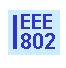 802.15
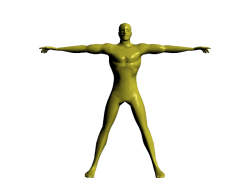 108th Session of meetings of the IEEE 802.15 Working Group for Wireless Personal Area Networks
May 8-11, 2017

Daejeon Convention Center
Daejeon, Korea
May 2017
Rick Alfvin (Linespeed Events LLC)
Slide 2
Meeting Resources
Document DOWNLOADS
http://ieee802.linespeed.io/ 
Document CONTROL NUMBERS
https://mentor.ieee.org 
Document UPLOADS
https://mentor.ieee.org 
ATTENDANCE
https://imat.ieee.org
May 2017
Rick Alfvin (Linespeed Events LLC)
Slide 3
ATTENDANCE
17 Regular Time Slots
MUST attend at least 13 Time Slots to meet the minimum 75% attendance requirement.
Attendance closes at the end of the 802.15 closing plenary on Thursday evening. 
All requests for corrections to attendance credit must be submitted to Rick Alfvin by the end of the closing plenary.
May 2017
Rick Alfvin (Linespeed Events LLC)
Slide 4
802.15 WG VOTERS SUMMARY
As of May 1, 2017
81 Voters
7 Nearly voters
36 Aspirants
May 2017
Rick Alfvin (Linespeed Events LLC)
Slide 5
WG Letter Ballots
Three important things to remember
Read the instructions.
Pay attention to the instructions.
Follow the instructions.
May 2017
Rick Alfvin (Linespeed Events LLC)
6
Any questions?
May 2017
Rick Alfvin (Linespeed Events LLC)
Slide 7
Thank you!…and have a great week
May 2017
Rick Alfvin (Linespeed Events LLC)
Slide 8